Professional Orientation
Opportunities for the Profession Grammar School Teacher
Structure
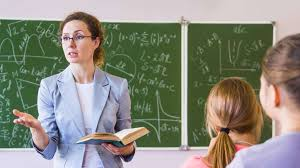 Where you can study in Germany?
How long you must go to University?
Which requirements I need for studying?
How much I get payed?
How long I have to work?
1. Where you can study in Germany?
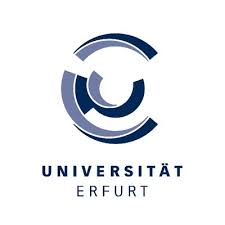 University of Hamburg
Humboldt-University of Berlin
University Erfurt
University Weimar
University Leipzig
…and many more
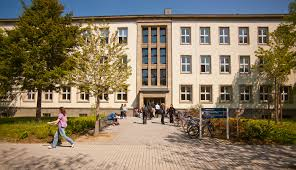 How long you must go?
Must study for 5 years
The training is divided into studies (first phase) and preparatory service (second phase)
Possible comibinations:
Maths and social studies
PE and German
English and Biology
…and many more
Which requirements I need?
Different requirements in each state in Germany
The same requirements is passing the exams
You need enjoyment of dealing with children, diligence, commitment and assertiveness obligatory
Some subjects are subject to a numerus clausus (NC), so if you apply for two subjects, you should be careful to have a                         chance at both of them
In subjects like PE, music and art decides in addition to the grade also an aptitude test
You also need practice experiences in schools
How much get I payed?
Different payments in each state
How long I must work?
The Federal Government and most of the countries have meanwhile increased the working life of their civil servants to 67 years
For civil servants born before 1 January 1964, special regulations apply in this case, graduated according to the year of birth
Depending on state law, professors generally retire at the end of the semester in which they reach the age limit applicable to them
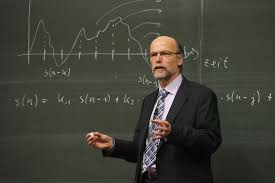 Sources
Text sources:
https://www.academics.de/ratgeber/altersgrenze-beamte
https://www.oeffentlichen-dienst.de/news/69-gehalt/300-grundschullehrer-gehalt-lehrergehalt.html
https://www.oeffentlichen-dienst.de/news/69-gehalt/300-grundschullehrer-gehalt-lehrergehalt.html
https://www.meineuni.de/top/lehre/bildung-lehramt/lehramt/lehramt-am-gymnasium/
Picture sources:
https://rostock.studentsstudents.de/2017/06/die-arroganz-der-professoren-und-ihre-studentenferne-welt/
https://www.google.de/search?q=lehrer&rlz=1C1GCEB_enDE813DE814&source=lnms&tbm=isch&sa=X&ved=0ahUKEwinoKGE_IjiAhVR4KYKHc2_DLEQ_AUIDygC&biw=1920&bih=969#imgrc=1NMCtRhNd-S4zM
https://www.google.de/search?q=lehrer&rlz=1C1GCEB_enDE813DE814&source=lnms&tbm=isch&sa=X&ved=0ahUKEwinoKGE_IjiAhVR4KYKHc2_DLEQ_AUIDygC&biw=1920&bih=969#imgrc=bB-73HTeMDySIM: